healthy relationship
weak relationship
stressful relationship
Name 2
Name 1
Name 3
Name 2
Name 3
Name 2
Name 5
Name 3
Name 1
Name 4
Name 2
Name 5
Name 1
Name 1
Name 3
Name 4
COMMUNITY ECOMAP
DAVID GAHEGAN
Instructions: Indicate the name of individuals, healthcare providers, family members, and extended family of the patient and also include the patient's hobbies and affiliated organizations. Next, choose the appropriate lines from the key and connect the patient's name to people recreations, and organizations to understand the patient's relationship with his/her community.
COMUNITY 1
COMUNITY 2
COMUNITY 4
COMUNITY 3
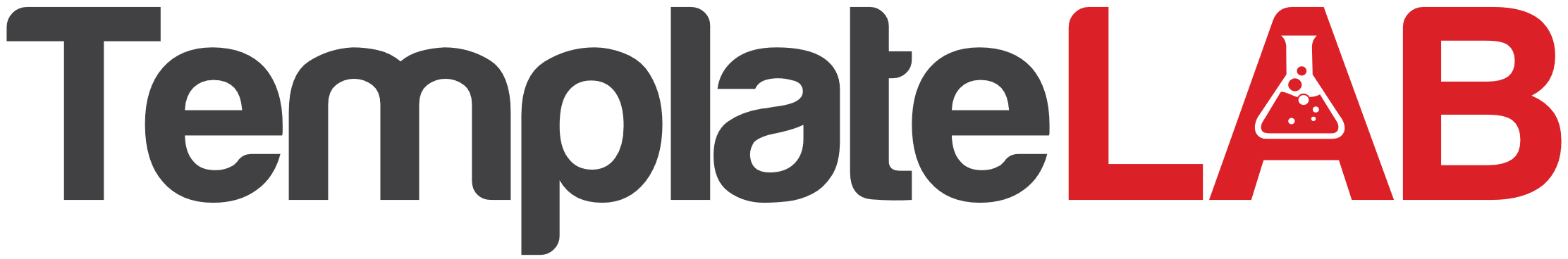